Exploring the Influence of Foreign Music
Unearthing the Cultural Impact of Global Sounds
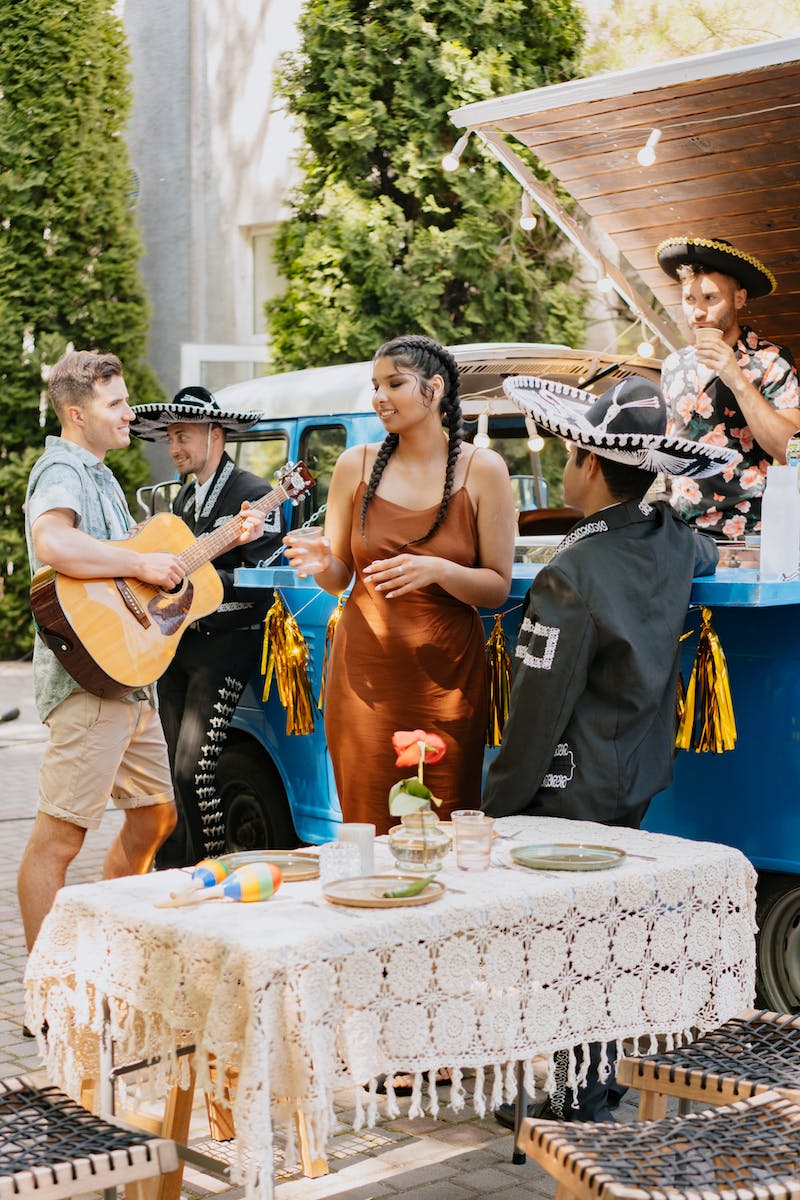 Introduction
• Foreign music transcends borders
• A powerful tool for cultural exchange
• Embracing diversity through music
• A global language that connects us all
Photo by Pexels
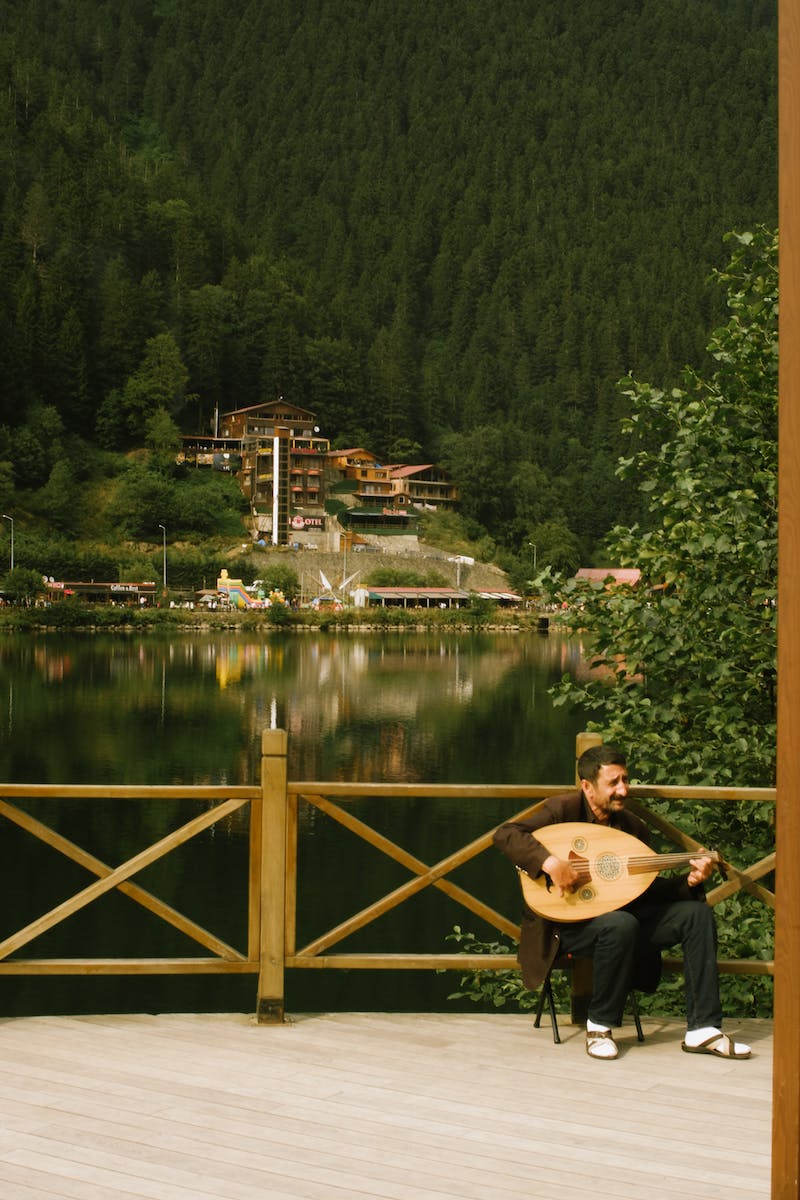 The Evolution of Foreign Music
• Exploring the origins of foreign music
• Music as a reflection of historical and social contexts
• Influence of cross-cultural collaborations
• Changing dynamics in the global music industry
Photo by Pexels
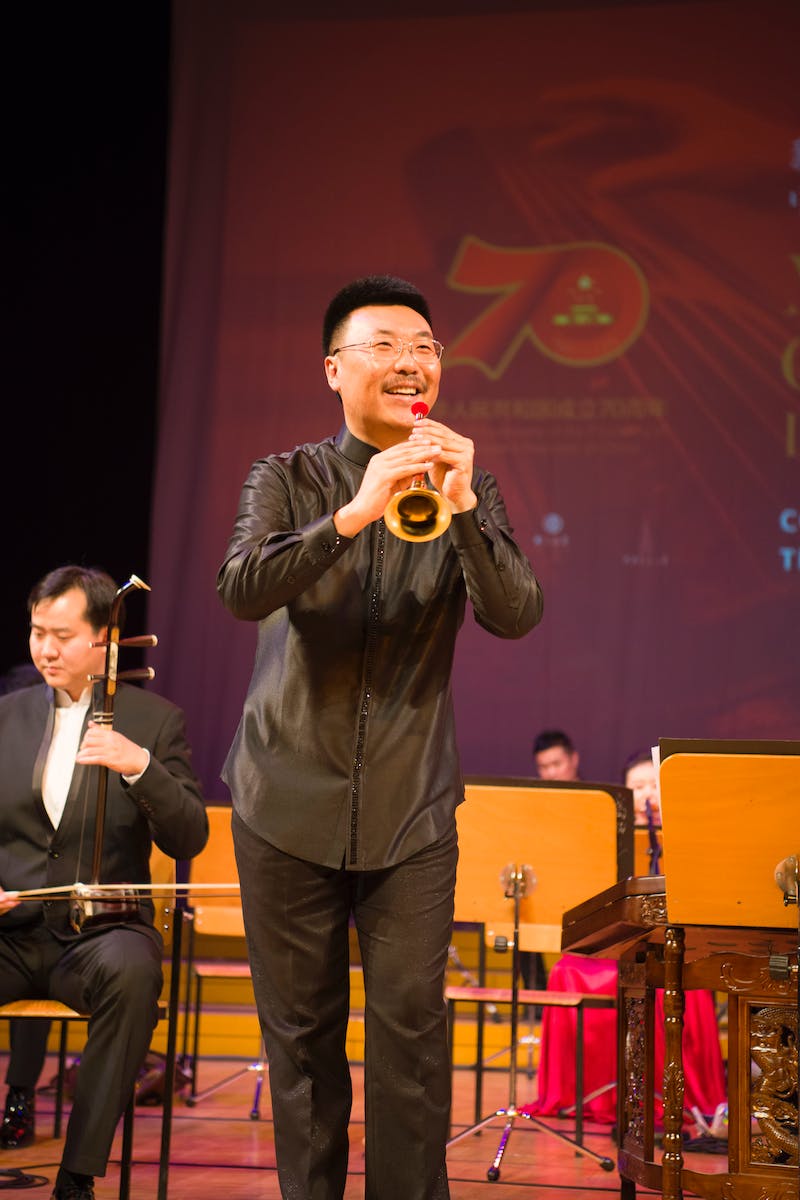 Music's Impact on Society
• Music as a form of social commentary
• Shaping cultural identities and narratives
• Influence on fashion, art, and popular culture
• Empowering marginalized voices
Photo by Pexels
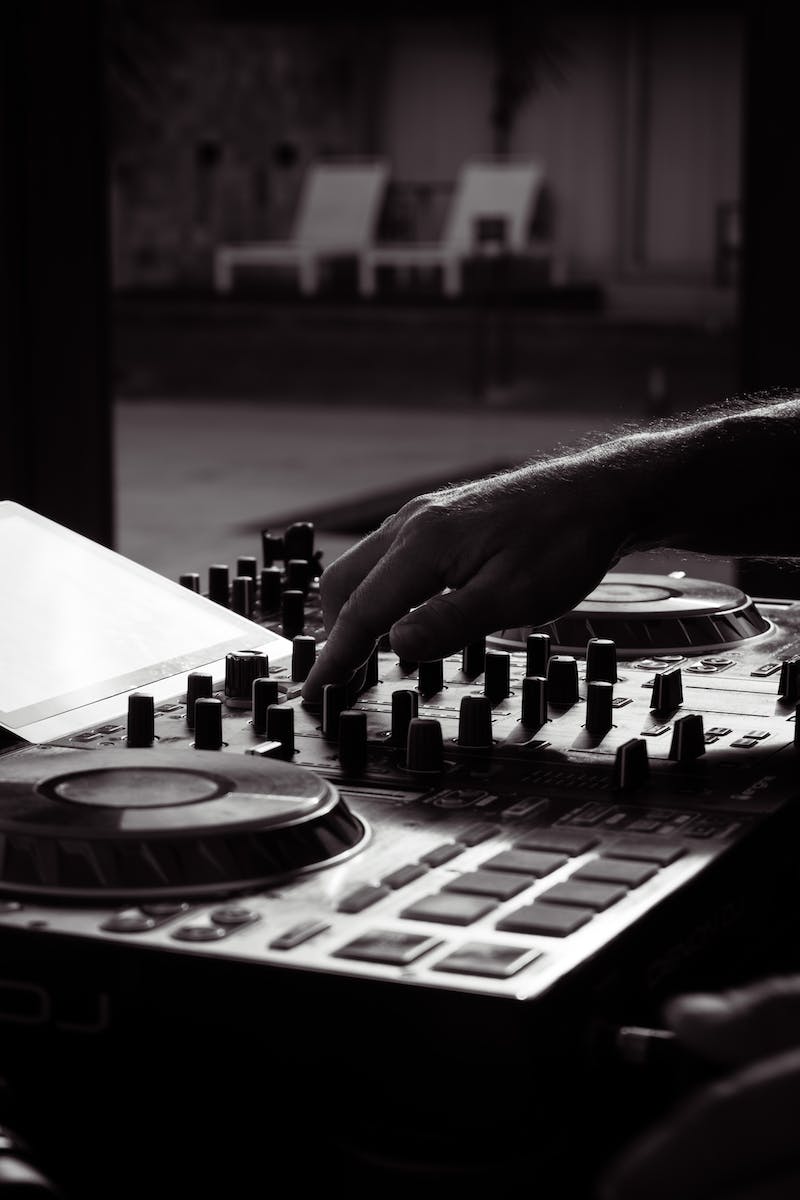 Cultural Fusion through Music
• Blending of musical genres and traditions
• Breaking down cultural barriers
• Fostering cross-cultural understanding
• Encouraging cultural appreciation and acceptance
Photo by Pexels
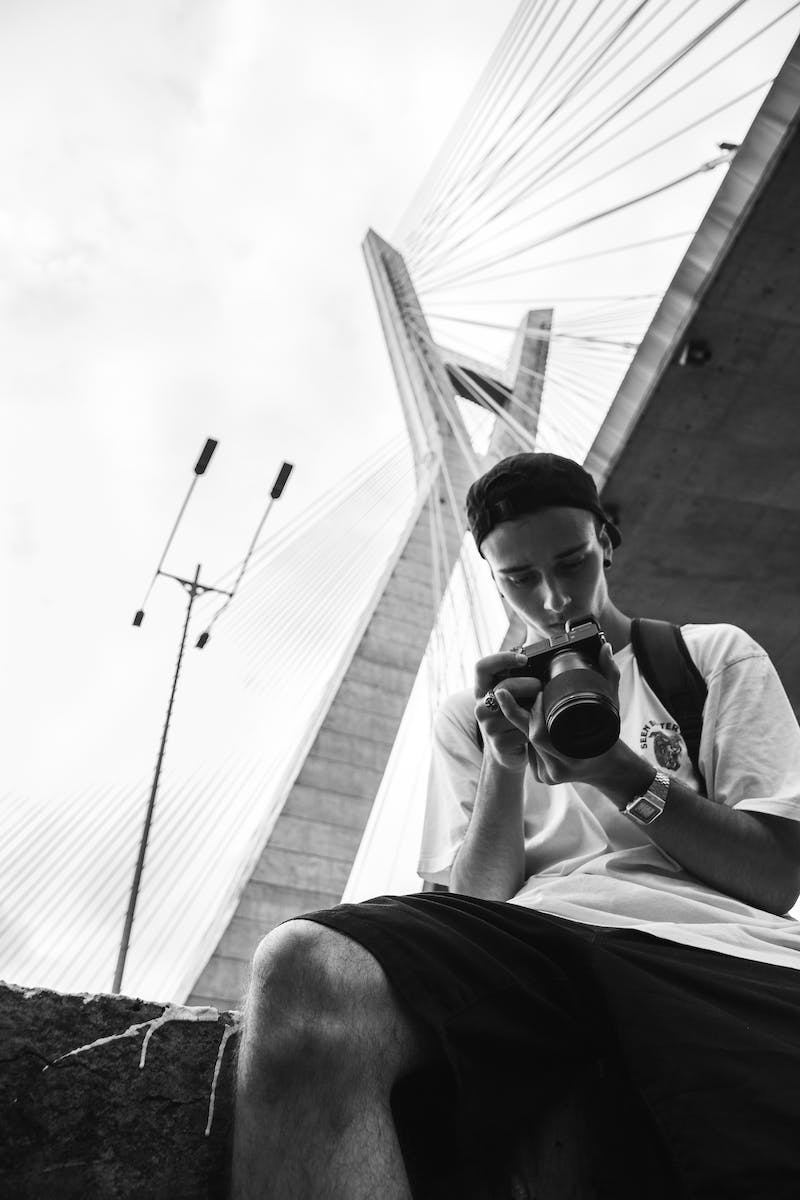 Influence on Local Music Scenes
• Foreign music's impact on local music scenes
• Integration of foreign elements in local compositions
• Inspiration from global music trends
• The rise of international collaborations
Photo by Pexels
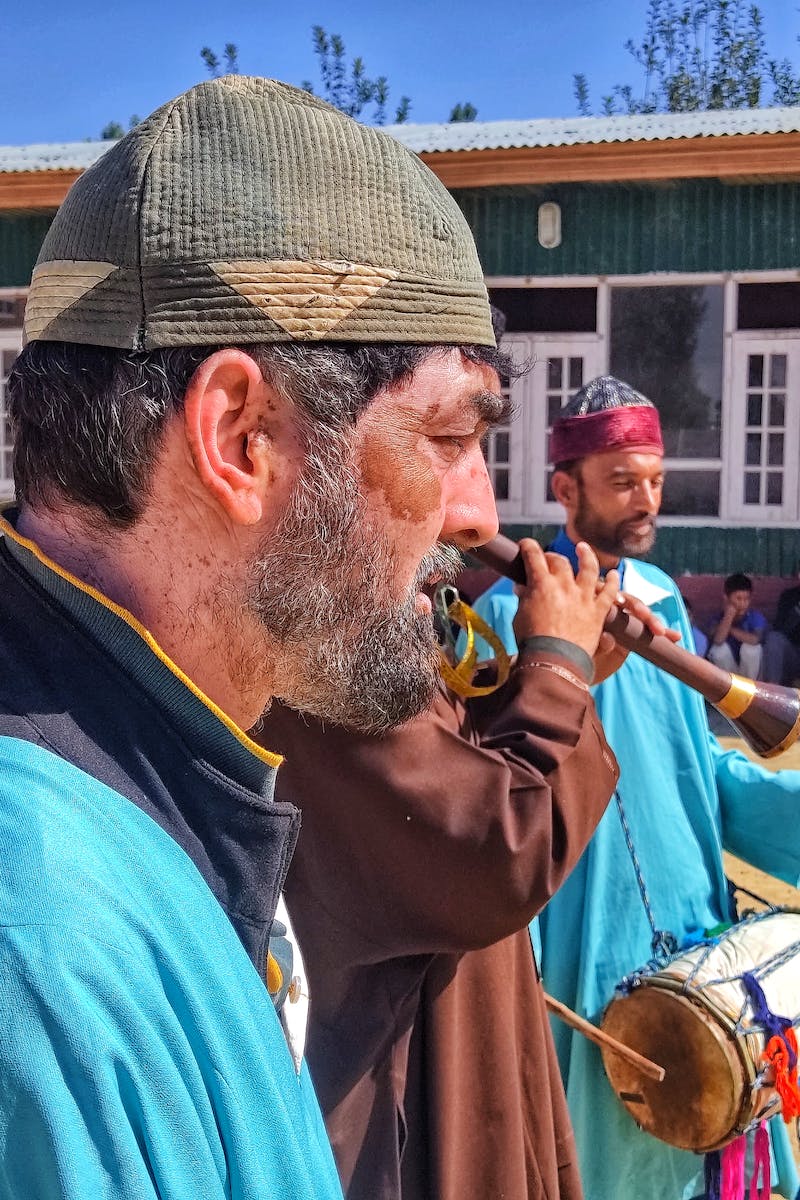 Conclusion
• The enduring impact of foreign music
• Bringing the world closer through shared melodies
• Promoting cultural understanding and harmony
• An ongoing journey of musical exploration
Photo by Pexels